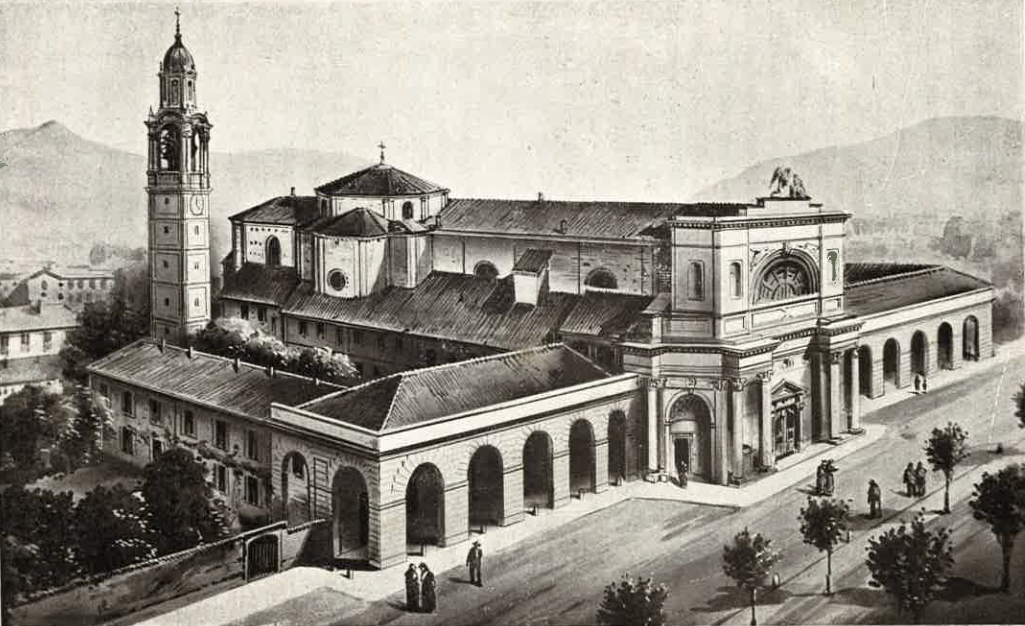 Panorama del Santuario del SS.mo Crocifisso di Como
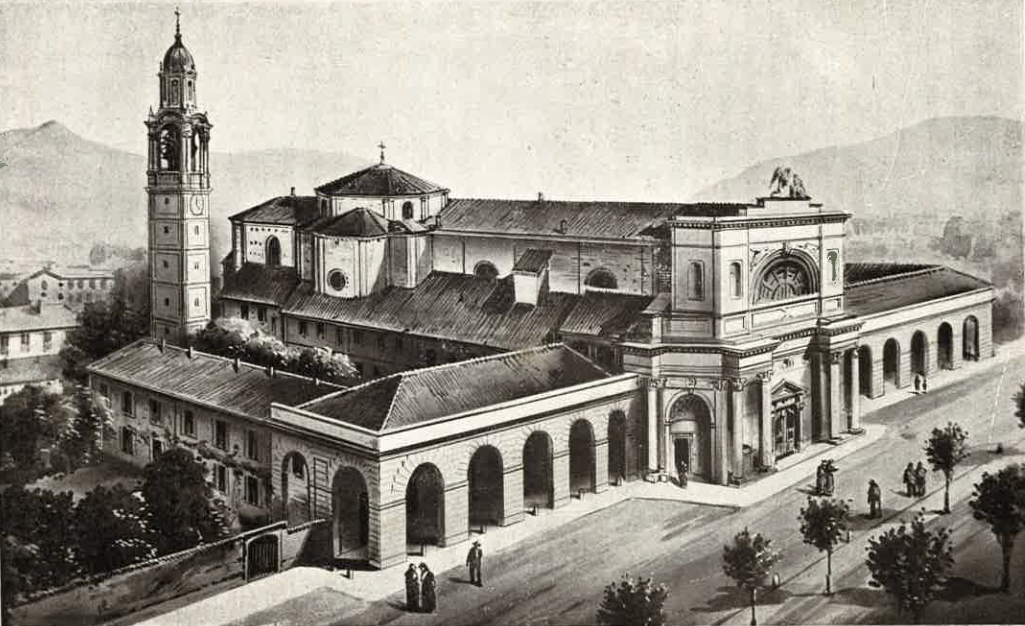 Vetrata che riproduce il miracolo del SS.mo Crocifisso
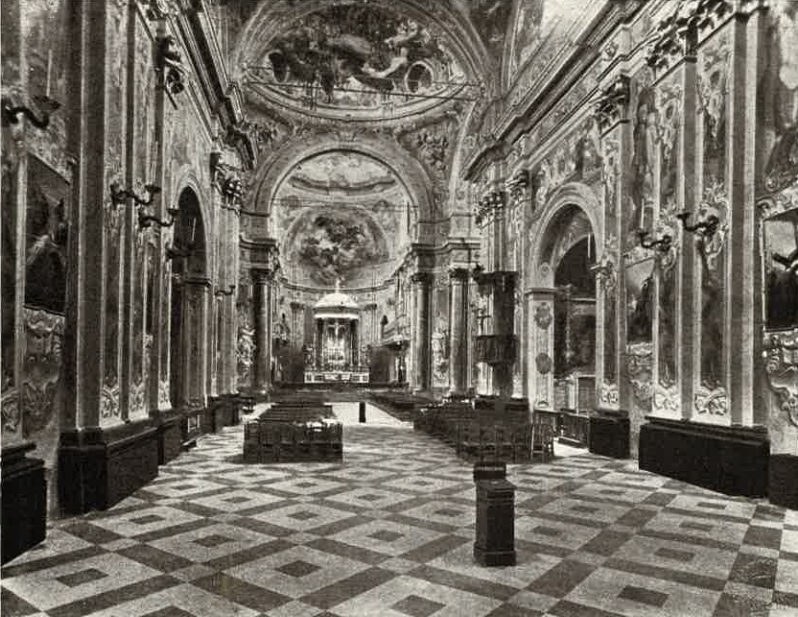 Interno della basilica
Pala di Gersam TurriS. Girolamo Emiliani
Chiesa di San Bartolomeo, anellone del miracolo
Cappella di San Girolamo
S. Girolamo con gli orfani ai piedi del Crocifisso, T. Conconi
Il Card. Ferrari offre ai Somaschi la chiesa del Crocifisso,  T. Conconi